وزارت علوم ، تحقیقات و فناوری دانشگاه جامع علمی کاربردیارگان : دانشگاه علمی کاربردی واحد استان تهراندستگاه متقاضی : مرکز علمی کاربردی اریکه پرسپولیس
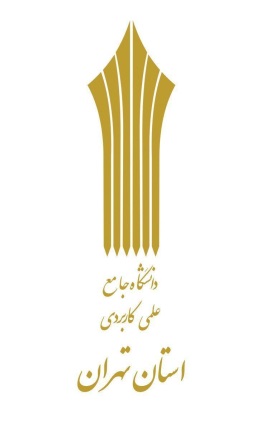 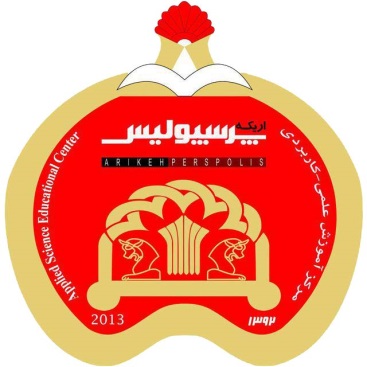 ساختار مرکز نوآوری گردشگری معلولین و سالمندان
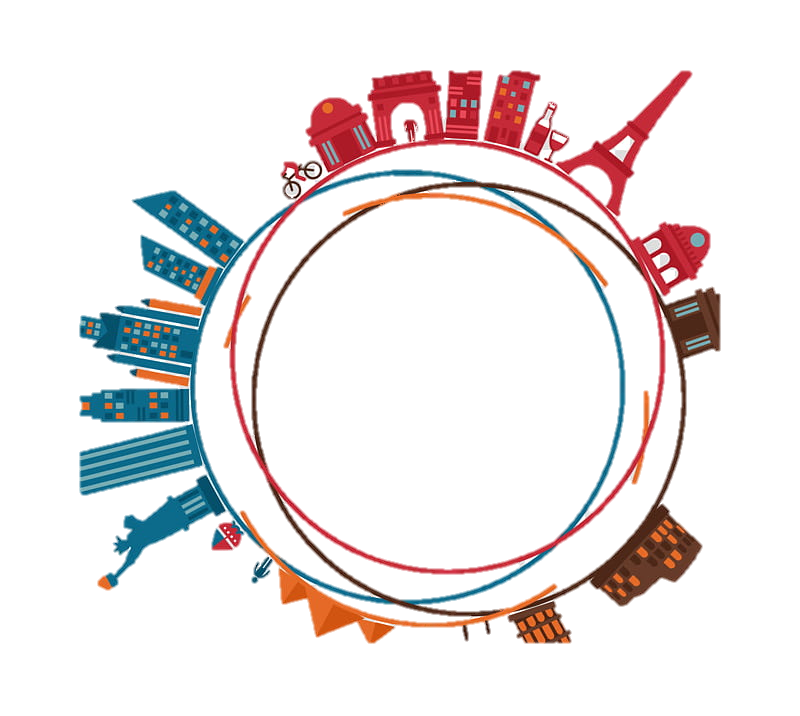 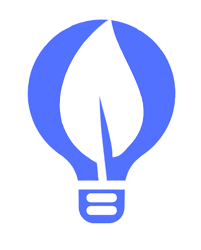 مرکز علمی کاربردی اریکه پرسپولیس
سال 1399
به نام خدا
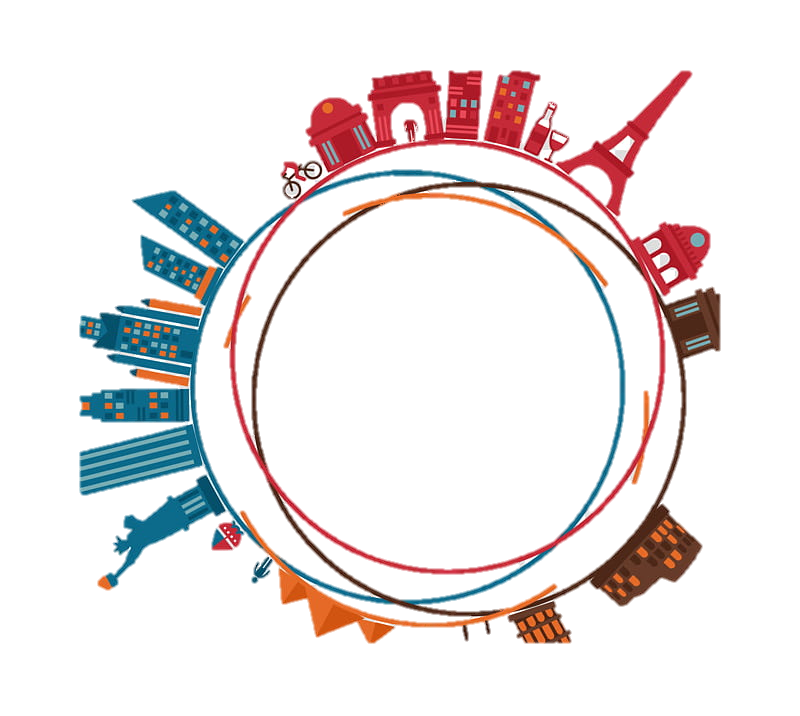 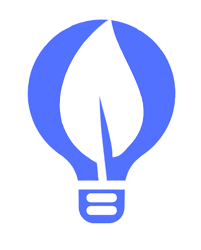 نمای کلی
جذب و پذیرش
1- انتشار فراخوانهای 
جهت دار
2- Startup
1- معرفی متقاضی
1-1- آمار مدرسان (به تفکیک گروه علمی به شرح جدول ذیل)
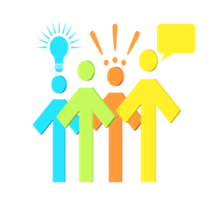 1-2- عناوین دوره ها به تفکیک مقطع تحصیلی
رشته های مرتبط با زمینه فعالیت مرکز رشد/نوآوری high light هستند.
1-3- تصاویر مرکز متقاضی
2- معرفی دستگاه متقاضی ( سازمان موسس)
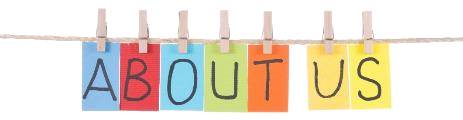 3- معرفی مرکز نوآوری
مشخصات محل استقرار مركز نوآوری
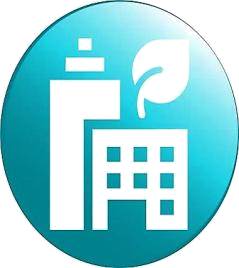 موقعیت قرار گرفتن ساختمان مرکز رشد/نوآوری:    
در داخل شهر 
 دسترسی به مراکز تحقیقاتی و صنعتی 	 فاصله ساختمان از نزدیک ترین دانشگاه منطقه: 8کیلومتر
میزان دسترسی و فاصله ساختمان به راههای مواصلاتی (فرودگاه، راه‌آهن و ...)
فاصله تا راه‌آهن: کمتر از 20 کیلومتر (مترو)
فاصله تا فرودهگا: کمتر از 20كيلومتر
فاصله تا جاده مخصوص کرج: کمتر از25 کیلومتر
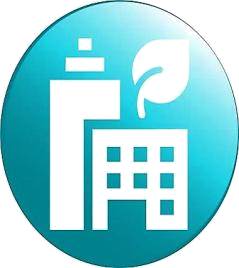 وضعیت ساختمان از نظر مالکیت: 
ملکی 			استیجاری

مشخصات فضاهای داخل ساختمان مرکز رشد/نوآوری:
 
مساحت زمین موجود دستگاه موسس: 1800 متر مربع
مساحت کل زیربنای ساختمان دستگاه موسس : 6200 متر مربع 
تعداد کل اتاق های مرکز نوآور : 5 اتاق 
میزان زیربنای فضاهای عمومی و مشترک ساختمان : 3000 متر مربع
میزان زیربنای واگذار شده به ستاد مرکز : 27 مترمربع     
ميزان مساحت اختصاصي قابل واگذاری به تيم‌هاي نوآور : 75 متر مربع
3-2- مشخصات مدیر مركز  نوآوری
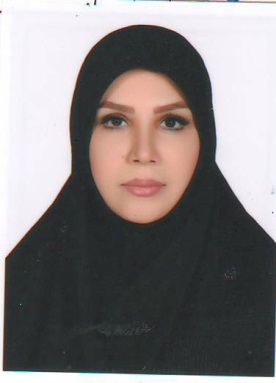 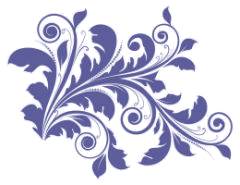 3-3- سوابق اجرایی مدير مركز  نوآوری
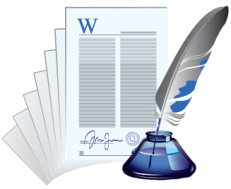 دبیر انجمن علمی – دانشجویی کارآفرینی دانشگاه تهران
دبیر کمیته علمی همایش های مختلف ملی
داور محتوایی جشنواره های مختلف وبلاگ نویسی
مدیر گروه آموزشی دانشگاه
معاون آموزشی و پژوهشی مرکز علمی کاربردی شهرداری ورامین
معاون آموزشی و پژوهشی مرکز علمی کاربردی اریکه پرسپولیس
مجری برنامه های رادیویی و تلویزیونی
3-4- مشخصات همكاران اصلی در ستاد مرکز نوآوری
3-4- مشخصات همكاران اصلی در ستاد مرکز نوآوری
3-5- نقشه جغرافيايي منطقه و مكان مركز  نوآوری
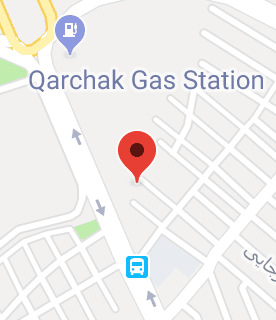 وضعیت آموزش عالی استان تهران 
 آمار و اطلاعات دانشگاهها و مراکز آموزش عالی مستقر در استان تهران در سال جاری، آمار اساتید، دانشجویان و دانش آموختگان در سال جاری
ابتدا بايد به وجود دانشگاه هاي مادر اشاره نمود همچنين براساس آخرین آمار دانشگاه جامع علمی کاربردی، استان تهران دارای 196 مرکز آموزش علمی کاربردی، حدود 500 کد رشته در مقطع کاردانی و 300 کد رشته در مقطع کارشناسی می باشد که در مجموع بیش از 2 هزار کدرشته محل در مقطع کاردانی و نزدیک به 800 کد رشته محل در مقطع کارشناسی را شامل می شود. همچنین تعداد کل دانشجویان دانشگاه جامع علمی کاربردی در استان تهران بیش از 211 هزار نفر می باشد که حدود 33 درصد در گروه صنعت، 35 درصد در گروه مدیریت و خدمات اجتماعی، 30 درصد در گروه فرهنگ و هنر و مابقی در گروه کشاورزی مشغول به تحصیل می باشند. تعداد مدرسان فعال در مراکز علمی کاربردی استان تهران بیش از 8 هزار نفر و تعداد فارغ التحصیلان بیش از 200 هزار نفر می باشد.
وضعیت پژوهش و فناوری استان تهرانمشخصات مراکز پژوهشي و فناوري مرتبط با زمینه فعالیت در شهرستان موردنظر
وضعیت گرایش مربوط در استان
مشخصات کلی صنایع و واحدهای تولیدی فعال بزرگ منطقه مرتبط با زمینه فعالیت مرکز نوآوری:
*نوع مشارکت میتواند بصورت انعقاد تفاهم نامه درقالب حمایت مالی/ همکاری علمی-آموزشی/ همکاری اجرایی/ اختصاص فضا و ... باشد.
3-  هدف و ضرورت ایجاد مرکز  نوآوری
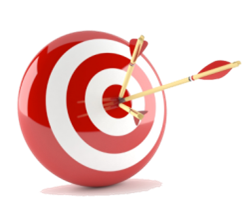 این مرکز دارای ساختاری منعطف بوده که خدمات مورد نیاز در حوزه گردشگری معلولین و سالمندان، رادر یک فضای پویا در طول سالهای ابتدای حیات آن ها تامین می کنند وبا دراختیار قراردادن امکانات وخدمات مورد نیاز ،هزینه های اولیه برای ایجاد یک چرخه را کاهش داده وبا ارائه مشاوره های مدیریتی و حقوقی ضعف واحد های کسب وکاری در این حوزه را جبران می کنند.
هدف اصلی مرکز گردشگری معلولین و سالمندان، ایجاد کسب وکارهای کوچک ومتوسط در حوزه توانمندی،توانبخشی توسط افراد کارآفرین و نوآوری است به نحوی که بتوانند با ریسک کمتر به موفقیت دست یافته وبه رقابت بپردازند.
حمایت مالی در ایجاد کسب وکارهای کوچک و متوسط حوزه گردشگری معلولین و سالمندان توسط افراد کارآفرین و نوآور 
ارائه خدمات مشاوره ای مورد نیاز افراد کارآفرین و نوآور در حوزه و واحدهای کسب وکار کوچک ومتوسط درراستای تبدیل ایده های نو به محصولات قابل تجاری شدن وتجاری سازی آنها 
نظارت برروندرشد واحدهاو تحلیل مستمر دستاورد ها با هدف افزایش کارآیی مرکز نوآور 
نظارت وهدایت واحد در تحقق ایده های محور ی آنها
ایده آفرینی وحمایت از ایده های نوآورانه در حوزه گردشگری معلولین و سالمندان استقرار سیستم های مدیریت وکنترل کیفی در موسسات توانبخشی،گردشگری،توانمندی و...
ایجاد کلینیک کسب وکار در زمینه گردشگری معلولین و سالمندان
در مجموع ایده های ارزش آفرین که منجر به ایجاد ارزش افزوده و موجب رونق و تحول اقتصادی می گردد حمایت مشاوره ای،مالی و تحقیق و توسعه تا مرحله تکامل در فرایند پلکانی تجاری سازی ایده قرار می گیرد .
4-12- مخاطبان اصلی مرکز  نوآوری و نحوه جذب آنهاانتشار فراخوانهای جهت دار و برگزاری startupهای تخصصی
4-13- مدل های کسب و کار
به­منظور پیشبرد اهداف کسب و کار واحدهای فناور مستقیماً از طرف مرکز نوآور وجه نقدی به واحدها پرداخت نمی گردد لذا به منظور مدیریت گردش پول در واحدهای فناور بسته های حمایتی خدماتی نظیر:
 
مشارکت در سهام واحدهای فناور
انعقاد قراردادهاي هم راستا با فعاليت‌هاي مركز نوآور با نهادهاي دولتي و دانشگاه‌ها
پروژه‌يابي و دریافت حق امتیاز پروژه از شرکت‌های مستقر
جذب و پذیرش سرمایه گذار و اتصال ایده پرداز با سرمایه گذار
خرید دانش فنی هسته یا واحد فناور توسط مرکز رشد و یا سرمایه گذاران
همکاری در فروش طرح های مدلسازی شده توسط واحدهای فناور به 
شرکتها و صنایع مرتبط
4-18- برآورد هزینه های ثابت و اولیه راه اندازی مرکز نوآوری(ميليون ريال)
4-19- پیش بینی درآمد مرکز  نوآوری(مبالغ به ميليون ريال)
4-20- پیش بینی منابع مالی مورد نیاز جهت تامین هزینه های مرکز  نوآوری(ميليون ريال)
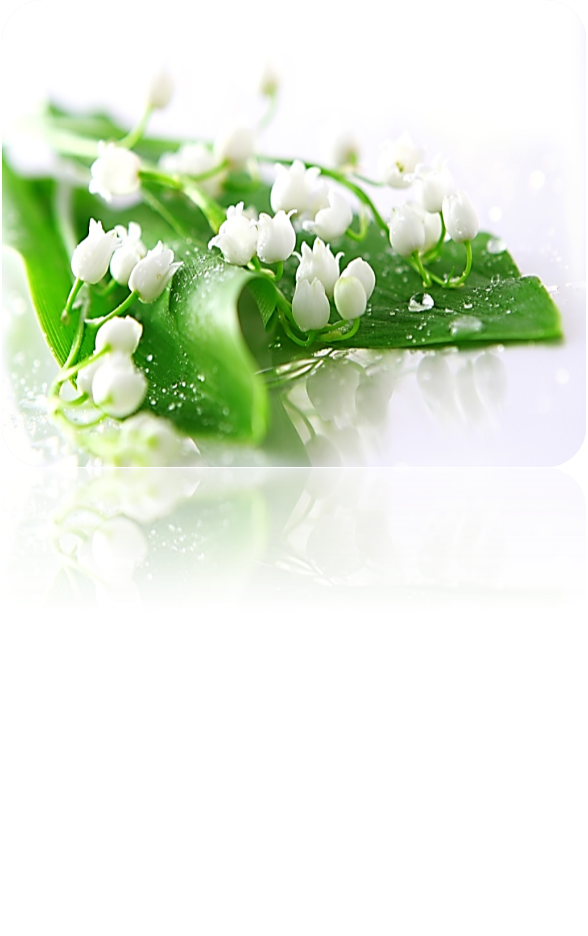 با تشکر از توجه شما